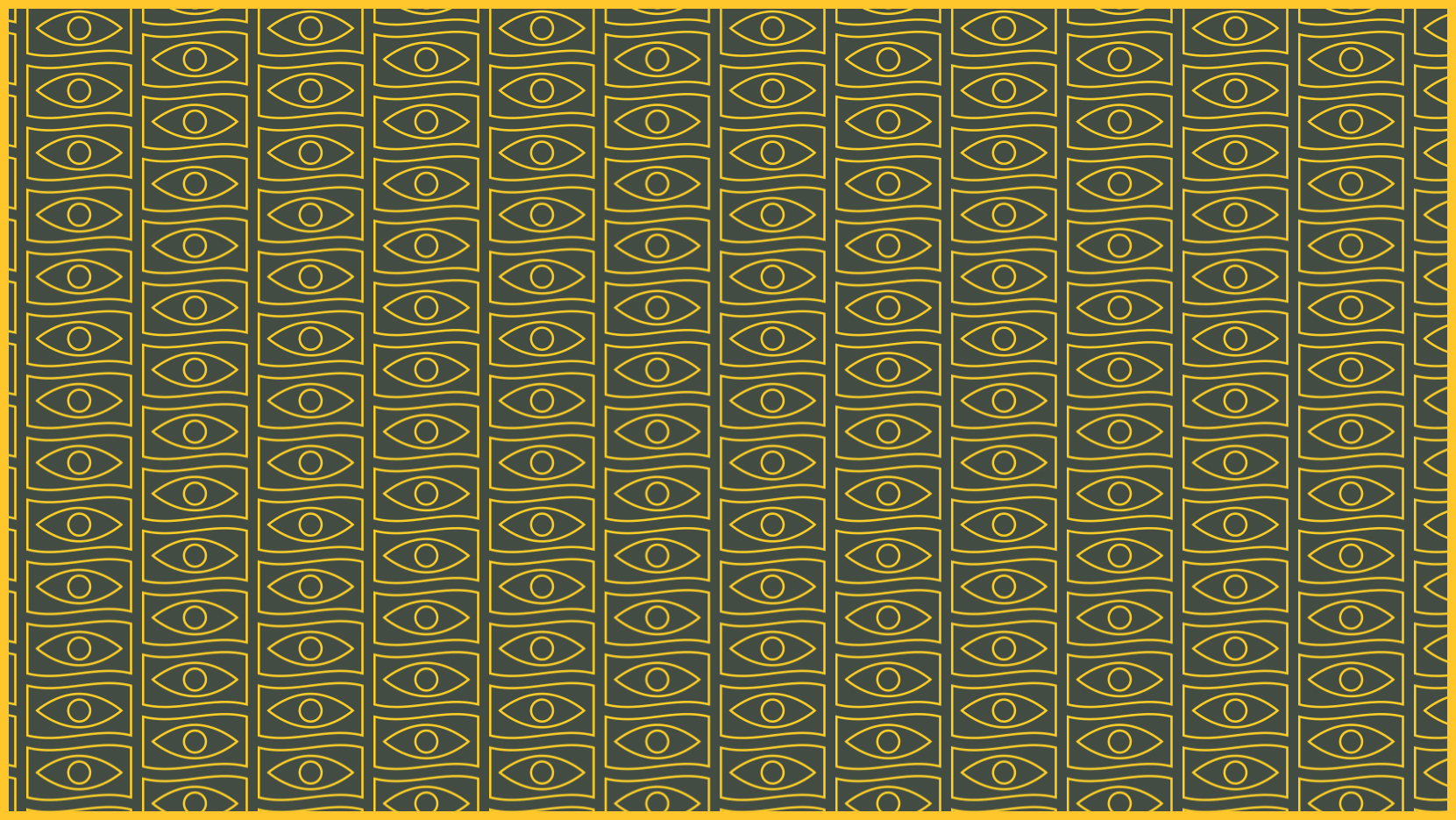 2019
INSTITUTO NÃO ACEITO CORRUPÇÃO
Pesquisa, Educação, Mobilização e Políticas Públicas
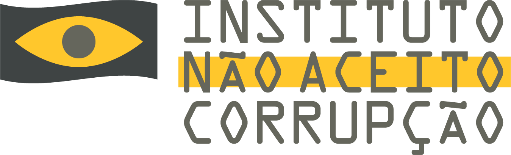 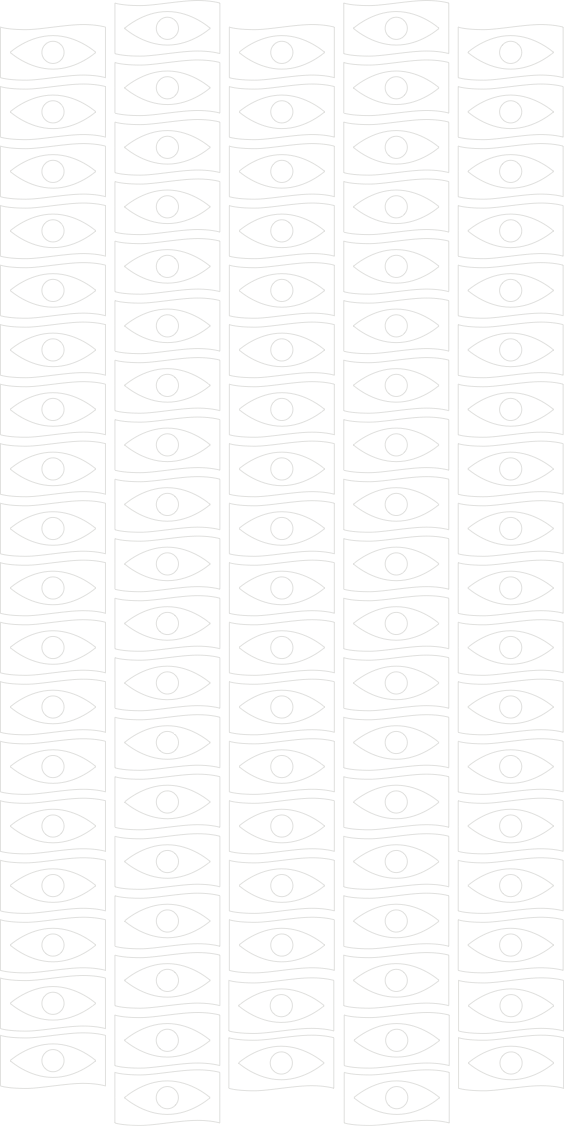 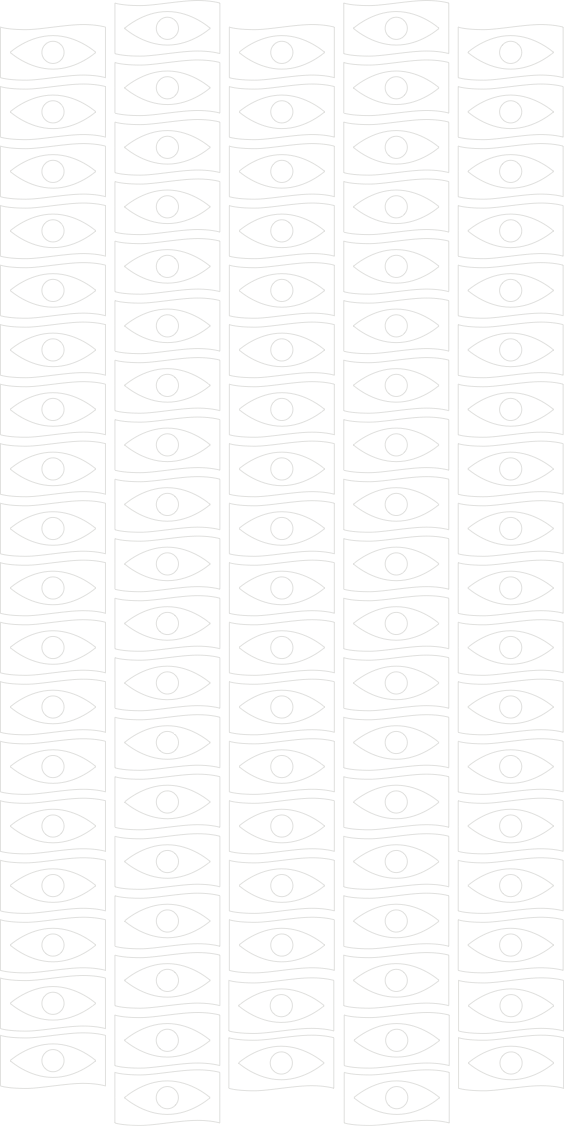 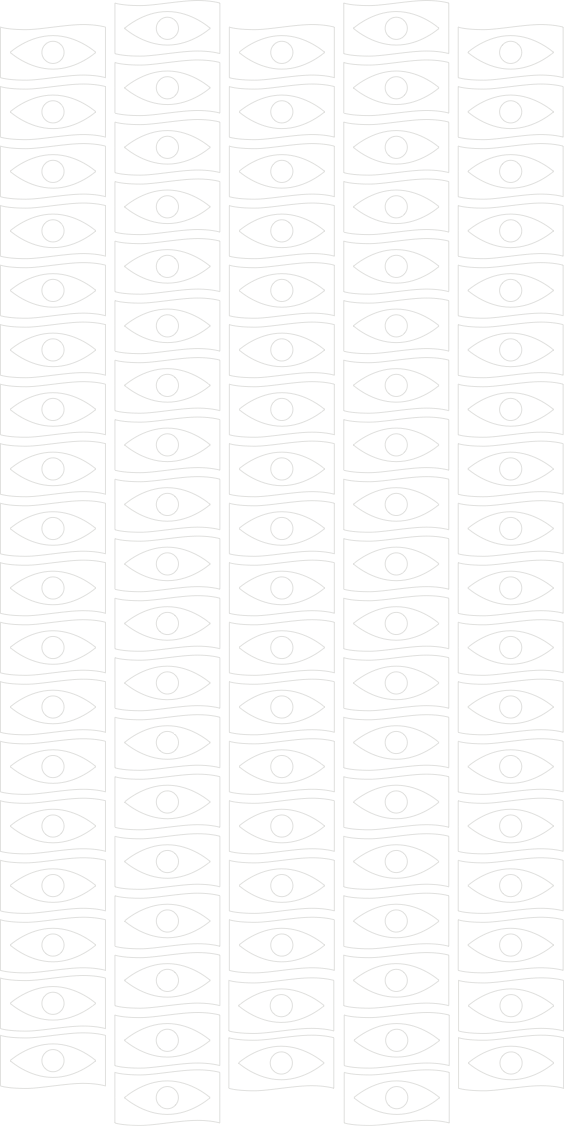 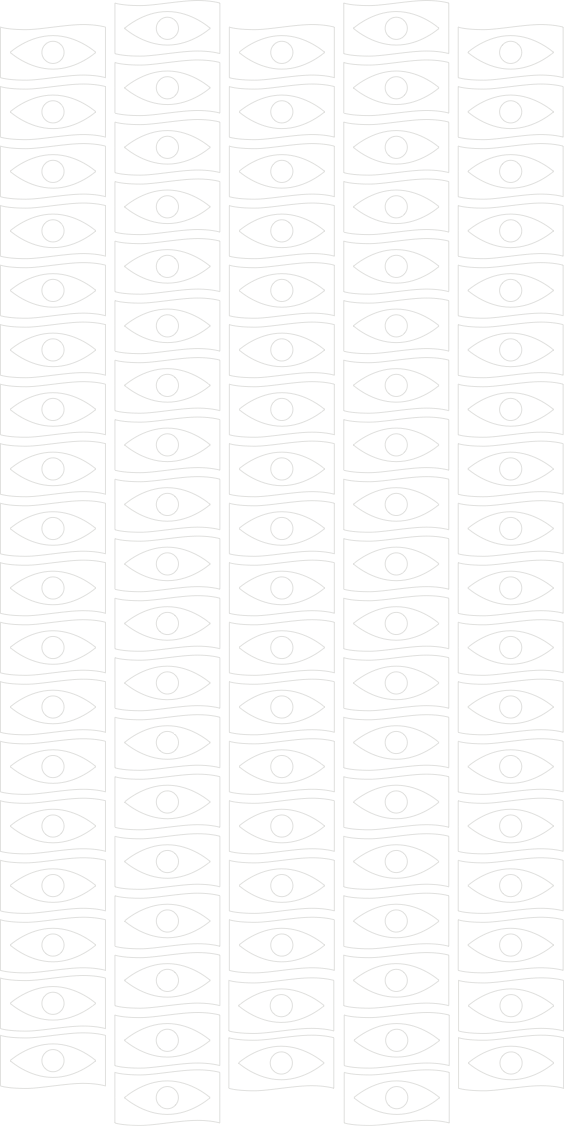 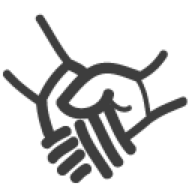 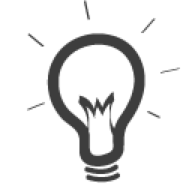 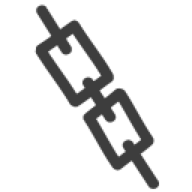 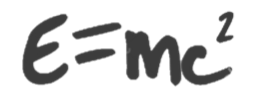 apartidário
multidisciplinar
rigor científico
transparência
parcerias
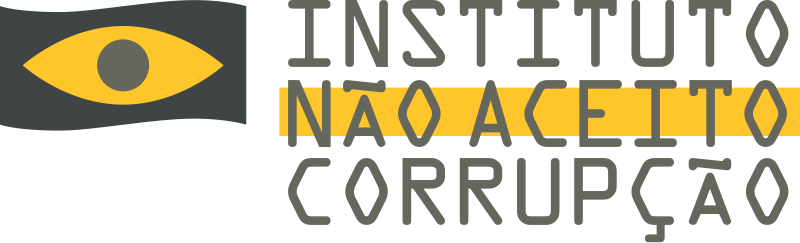 pilares
PESQUISA  |  POLÍTICAS PÚBLICASS |  EDUCAÇÃO  |  MOBILIZAÇÃO
DNA
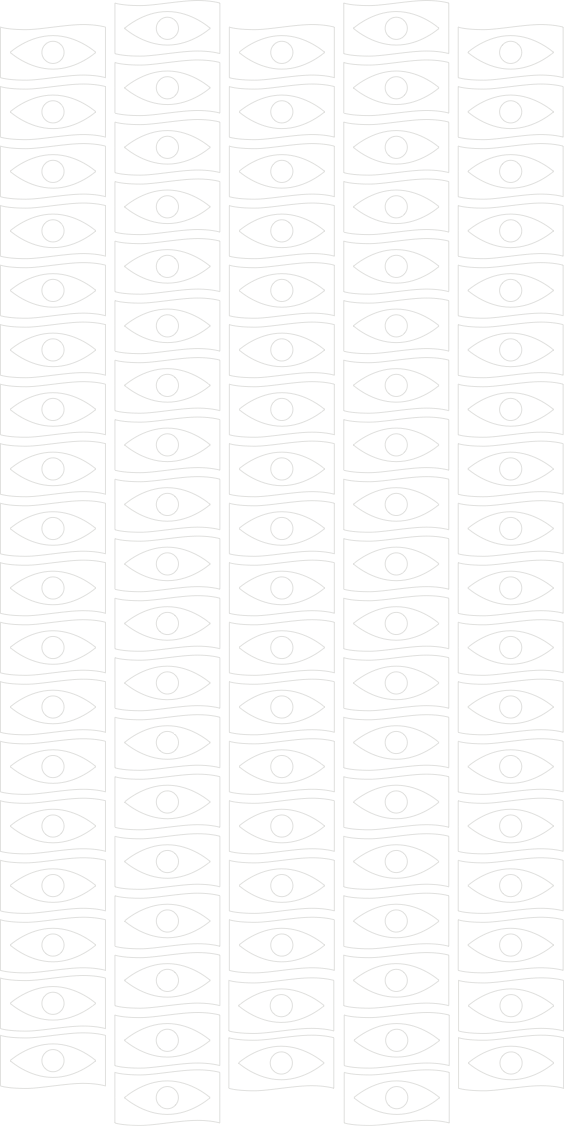 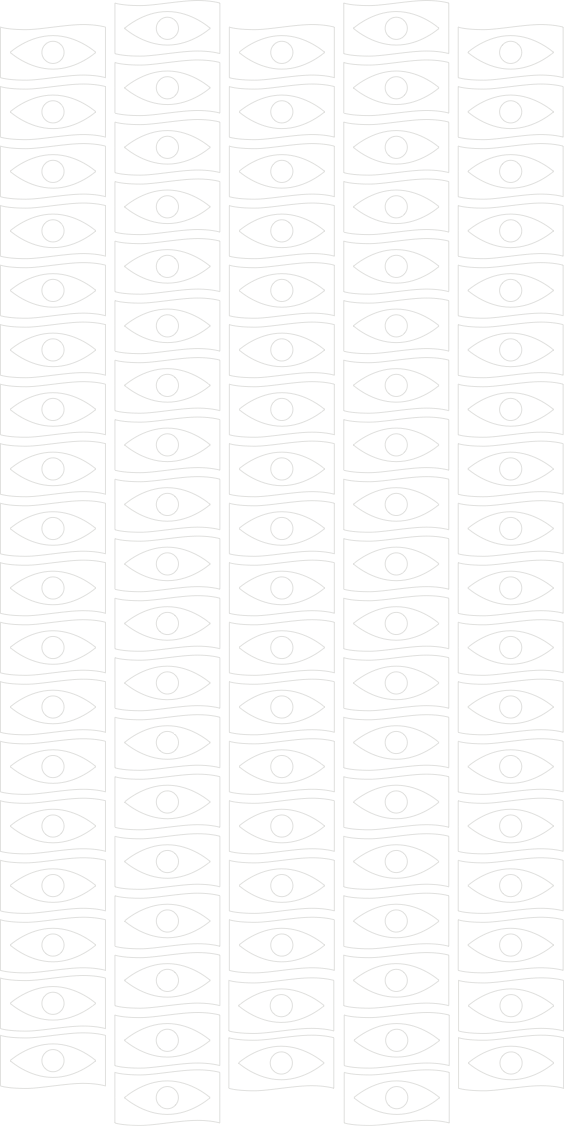 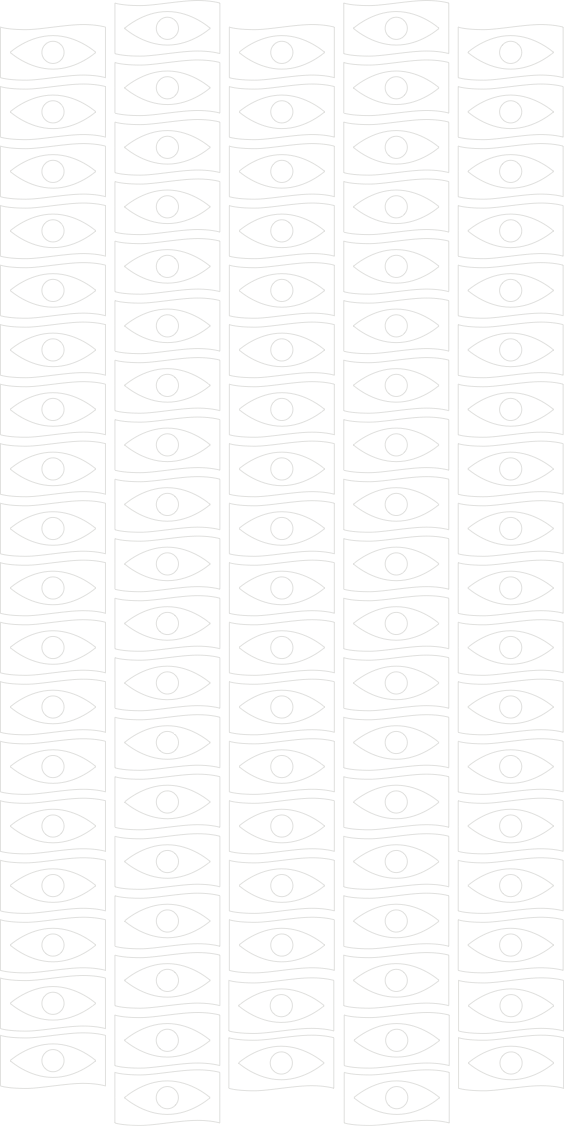 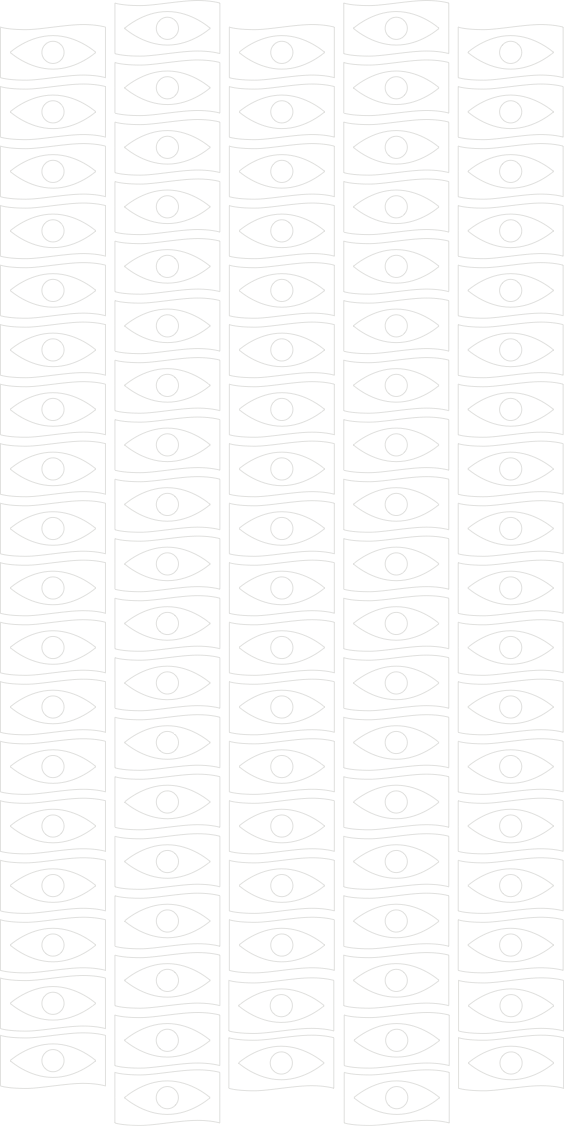 PROJETO
CONTROLA BRASIL

FASE DE DIAGNÓSTICO: ENVIO DE QUESTIONÁRIO SOBRE CONTROLES INTERNOS PARA MUNICÍPIOS COM POPULAÇÃO ACIMA DE 20 MIL HABITANTES
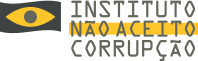 CONTEÚDO QUESTIONÁRIO
O Poder Executivo do Município possui órgão de ouvidoria?
O Poder Executivo do Município possui órgão de auditoria?
O Poder Executivo do Município possui órgão de corregedoria?
Há um órgão de controle interno do Poder Executivo municipal estruturado com status de secretaria?
Esse órgão de controle interno do Poder Executivo Municipal possui, em sua estrutura, as quatro macro funções de controle, sendo essas a ouvidoria, auditoria, corregedoria e controladoria?
Há uma lei de criação que estruturou o órgão de controle interno no município? Por favor, especifique.
Há um programa de integridade pública para o Poder Executivo municipal?
Há um Código de Ética para os servidores do poder executivo municipal? Por favor, especifique.
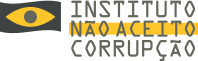 METODOLOGIA QUESTIONÁRIO
Seleção de municípios brasileiros com mais de 20 mil habitantes;
Fonte: site IBGE (https://ibge.gov.br/);
Base legal: LAI – lei 12527/2011 (http://www.acessoainformacao.gov.br);
Canais de contato com municípios para envio de questionário: e-SIC (https://esic.cgu.gov.br), Portais de Transparência dos municípios ou e-mails;
Período de envio de questionários: novembro/2018 a março/2019;
Período de recebimento de respostas: novembro/2018 a junho/2019.
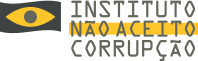 RESULTADOS GERAIS
Municípios com mais de 20 mil habitantes: 1651
Municípios com canal disponível para envio de pedido de informação: 1007
Respostas recebidas até 11/06/2019: 322
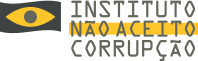 RESULTADOS POR REGIÃO/ESTADO
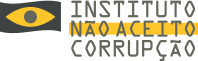 ACRE
1 município
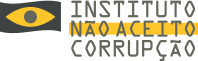 AMAZONAS 
3 municípios
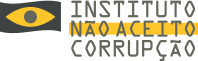 AMAPÁ 
1 município
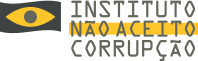 PARÁ 
17 municípios
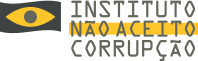 RONDÔNIA 
7 municípios
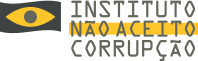 TOCANTINS 
3 municípios
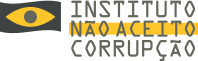 RESULTADOS POR REGIÃO/ESTADO
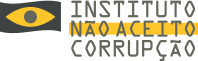 ALAGOAS 
5 municípios
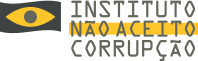 BAHIA 
16 municípios
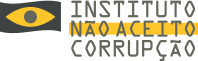 CEARÁ 
6 municípios
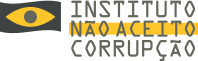 MARANHÃO 
10 municípios
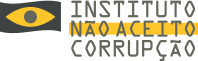 PARAÍBA 
7 municípios
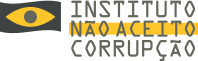 PERNAMBUCO 
16 municípios
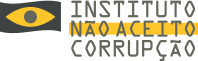 RIO GRANDE DO NORTE 
 2 municípios
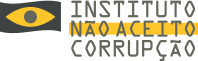 SERGIPE 
 5 municípios
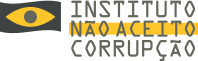 RESULTADOS POR REGIÃO/ESTADO
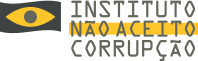 ESPÍRITO SANTO 
17 municípios
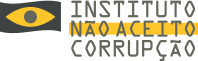 MINAS GERAIS 
43 municípios
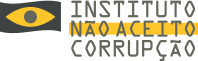 RIO DE JANEIRO 
16 municípios
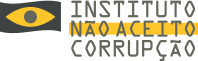 SÃO PAULO 
70 municípios
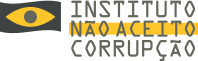 RESULTADOS POR REGIÃO/ESTADO
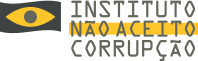 PARANÁ 
 10 municípios
RIO GRANDE DO SUL 
26 municípios
SANTA CATARINA 
24 municípios
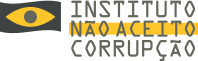 RESULTADOS POR REGIÃO/ESTADO
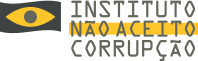 GOIÁS 
 6 municípios
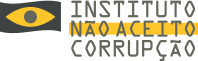 MATO GROSSO 
6 municípios
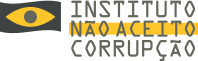 MATO GROSSO DO SUL 
5 municípios
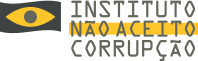 OBSERVAÇÕES
Nenhum município dos estados de Piauí e Roraima, até a data de encerramento da coleta de dados, havia respondido ao questionário.
Não foram localizados os canais para envio do questionário nas capitais dos estados de RJ, MG, PR, SC, AL, PI, RN e Distrito Federal.
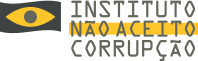 TOTAL DE RESPOSTAS - FAIXAS POPULACIONAIS
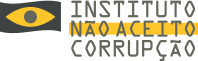 OUVIDORIA - FAIXAS POPULACIONAIS
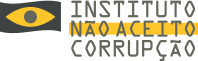 AUDITORIA – FAIXAS POPULACIONAIS
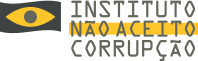 CORREGEDORIA – FAIXAS POPULACIONAIS
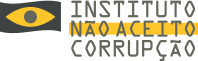 CONTROLE INTERNO COM STATUS DE SECRETARIA – FAIXAS POPULACIONAIS
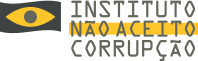 MACRO FUNÇÕES DE CONTROLE – FAIXAS POPULACIONAIS
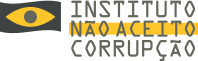 LEI DE ESTRUTURAÇÃO – FAIXAS POPULACIONAIS
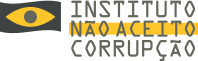 PROGRAMA DE INTEGRIDADE PÚBLICA – FAIXAS POPULACIONAIS
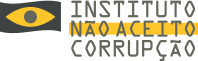 CÓDIGO DE ÉTICA – FAIXAS POPULACIONAIS
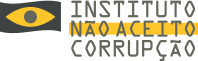 FAIXA POPULACIONAL - 20.000 A 30.000 HABITANTES
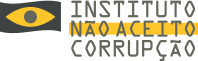 FAIXA POPULACIONAL - 30.000 A 40.000 HABITANTES
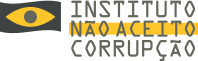 FAIXA POPULACIONAL - 40.000 A 50.000 HABITANTES
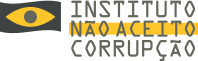 FAIXA POPULACIONAL - 50.000 A 100.000 HABITANTES
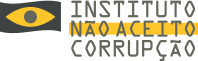 FAIXA POPULACIONAL - 100.000 A 250.000 HABITANTES
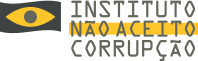 FAIXA POPULACIONAL - 250.000 A 500.000 HABITANTES
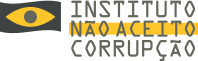 FAIXA POPULACIONAL - 500.000 A 1.000.000 HABITANTES
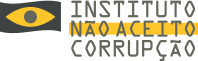 FAIXA POPULACIONAL - A PARTIR DE 1.000.000 HABITANTES
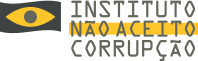 JUSTIFICATIVA
Fazer o diagnóstico, através do envio do questionário aos municípios, acerca da perspectiva dos controles internos e da estrutura organizacional dos entes federativos brasileiros. 
O diagnóstico servirá de base para a execução de projeto que visa elaborar materiais para apoiar os municípios que desejam melhorar ou implementar sua estrutura de controles internos.
META
Pautar a atividade de controle institucional e social em todo país, e publicizar os resultados obtidos na fase de diagnóstico, através de elaboração de artigo e divulgação para mídia especializada.
PÚBLICO-ALVO
Todos os municípios da federação brasileira, imprensa especializada e Poder Público.
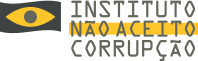 FICHA TÉCNICA DO PROJETO
CONTROLA BRASIL
OBJETIVO
EQUIPE
EQUIPE INAC
GRUPO MULTIDISCIPLINAR FOCADO NA CONCEPÇÃO E EXECUÇÃO DO PROJETO
Implementar, estruturar e reestruturação sistemas de controles internos e controladorias de municípios
GRUPO DE GESTORES PÚBLICOS VOLUNTÁRIOS
CUSTEIO DO PROJETO
FEA/USP RIBEIRÃO PRETO
GRUPO DE PESQUISA Public Sector Accounting and Governance in Brazil
EM FASE DE CAPTAÇÃO
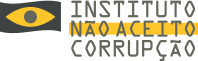 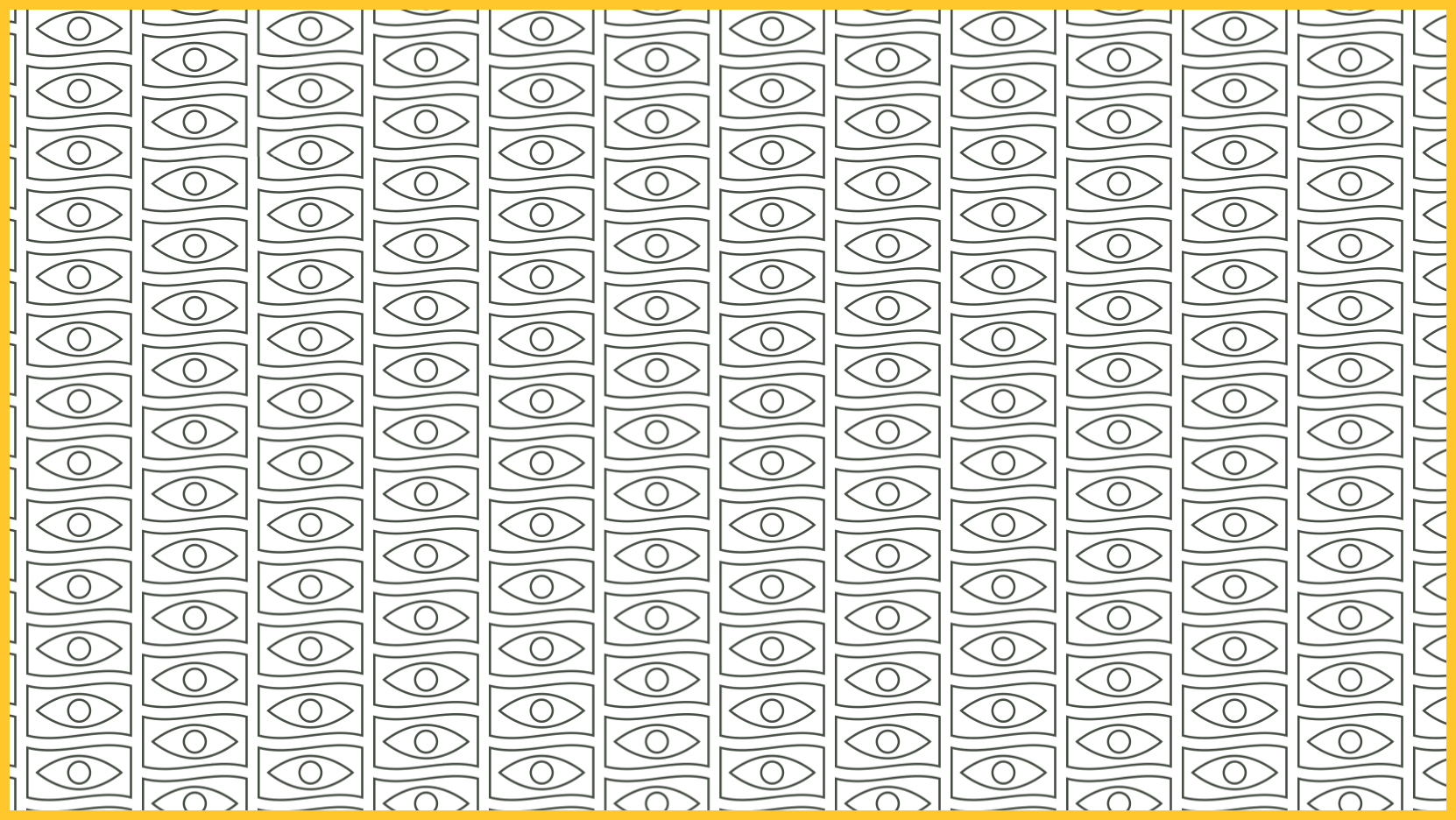 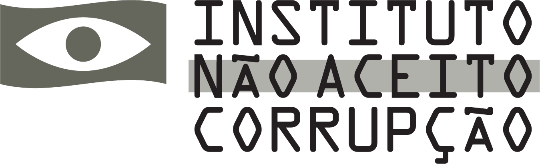 Av. Paulista, 1776, 13º andar (elevadores 3 e 4)
Bela Vista | São Paulo, SP | CEP 01310-200


11 3112.0432
contato@naoaceitocorrupcao.com.br
www.naoaceitocorrupcao.org.br